Обучение фонетике
oсновные подходы к обучению фонетике
Под имплицитным подходом к формированию фонетической грамотности понимается выработка слухопроизносительных навыков, основанная на подражании «образцу», имитации и многократном повторении. 
Такой способ работы может подходить учащимся с чувствительным и хорошо развитым фонологическим слухом, так как сначала нужно услышать русский звук, и только потом его можно произнести.
Этот способ обучения фонетике более эффективен у учащихся начальных школ. 
Также этот подход более действителен, если обучение проходит в языковой среде, в которую учащиеся погружены. 
Кроме того, формирование фонетической грамотности исключительно имплицитно предполагает, что речь преподавателя, служащая образцом подражания, будет безупречной, без проявлений акцента.
Имплицитный подход
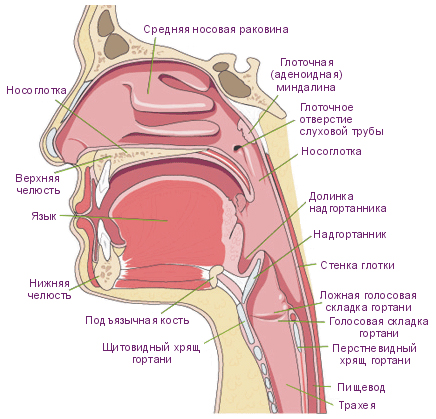 Эксплицитный (когнитивный) подход
Учащиеся в процессе обучения должны: 
а) научиться осознавать работу артикуляционных органов и разложить артикуляцию на отдельные, следующие друг за другом шаги; 
 б) систематически тренировать свой артикуляционный аппарат, благодаря чему смогут автоматизировать нужные навыки.
В рамках интегративного подхода к обучению фонетике совмещается работа над отдельными элементами звуковой системы иностранного языка с работой над другими языковыми средствами или речевыми умениями.
 Например, ознакомив учащихся с формой прошедшего времени глаголов, преподаватель может обратить внимание на произношение звуков [л] и [л’] в зависимости от рода глагола в прошедшем времени.
Интегративный      подход
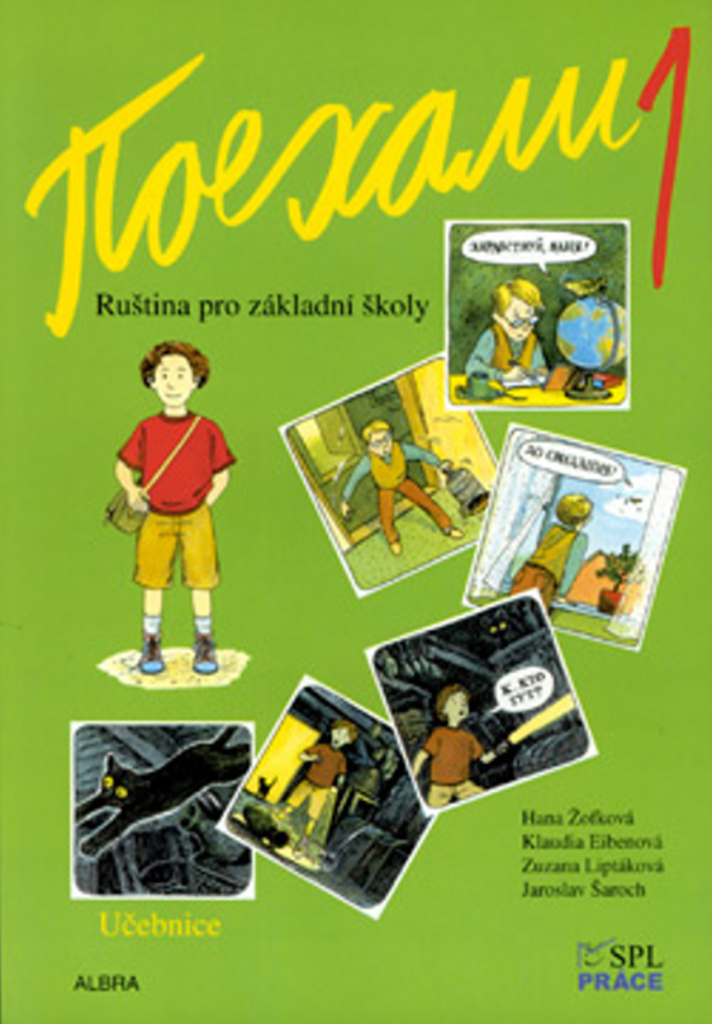 Вводно-фонетический курс
вводно-фонетический курс представляет собой один из вариантов работы на начальном этапе обучения.
 Его реализация очень тесно связана с системой предъявления азбуки– этот период с точки зрения графики обозначается как доазбучный (добукварный).
Решив включить в начало обучения вводно-фонетический курс, преподаватель должен быть твёрдо убеждён в его значении.
а) слуховые, с помощью которых развивается фонологический слух учащихся и автоматизируются их слуховые навыки;
б) имитативные, которые помогают развивать слухопроизносительные навыки и навыки самоконтроля; 
в) артикуляционные, целью которых является улучшение навыков произношения элементов звуковой системы языка (это касается не только изолированных, но и более крупных единиц); выполняя эти упражнения,учащиеся сосредоточены не на содержании, а на форме произносимой ими единицы;
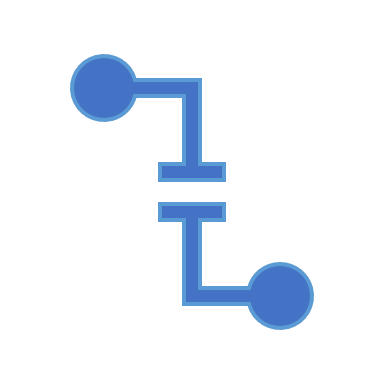 Классификация фонетических упражнений (по Н. Л. Федотовой)
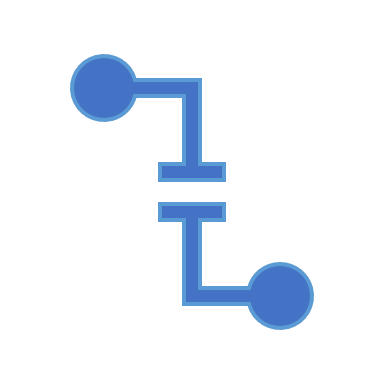 г) аналитические, реализация которых предполагает сознательный подход к работе над элементами звуковой системы русского языка – это может быть как раз описание работы артикуляционного аппарата, использование фонетической транскрипции, осознание сходств и различий между соответствующими элементами в русском и чешском языках, применение теоретических знаний и др.;
 д) условно-коммуникативные упражнения с фонетической направленностью, которые должны быть составлены так, чтобы учащиеся должны были в своей речи (монологической или диалогической) использовать нужные для проверки/корректировки единицы фонемного или просодического уровня звуковой системы русского языка.
Классификация фонетических упражнений (по Н. Л. Федотовой)
Фонетические ошибки проявляются акцентом в речи, так как они основаны на неправильном способе реализации конкретного явления звуковой системы русского языка (фонемного и просодического уровней). Такие ошибки не меняют смысл высказывания.
Под фонологическими ошибками понимаются такие ошибки, которые затрагивают отдельные смыслоразличительные признаки явлений фонемного и просодического уровней звуковой системы иностранного языка. Встречаясь в речи, они часто меняют смысл высказывания.
Типы ошибок
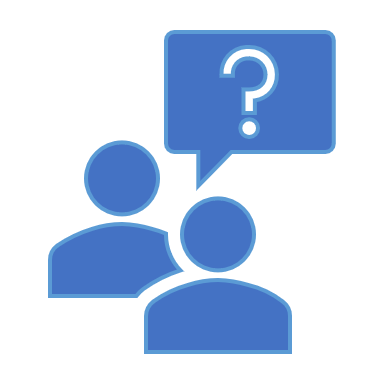 Исправлениеошибок
а) непосредственное исправление, при котором преподаватель перебивает учащегося, обращает его внимание на допущенную ошибку, предъявляет образец и просит говорящего повторить явление;
 б) исправление ошибки после того, как учащийся договорит – психологически более эффективная модель работы, которая помогает развивать и поддерживать приятную атмосферу в классе.
  В отличие от непосредственного исправления ошибки при втором подходе учащиеся уже могут не вспомнить о своей ошибке.
Литература
Lenka Rozboudová, Jakub Konečný, 2018 Moderní didaktika ruštiny jako dalšího cizího jazyka.Jazykové prostředky.